What If the Government Doesn’t Save My Bank?
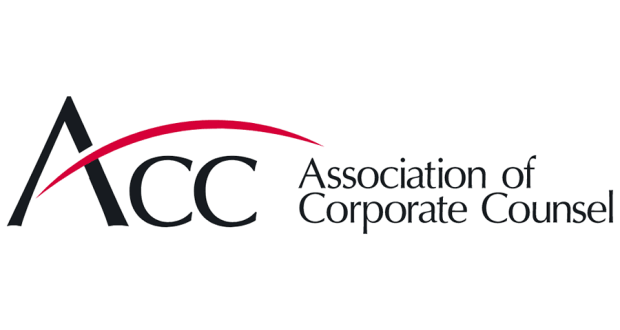 Preparing For the Next Bank Crisis
Matt Bisanz
Sam Gardiner
Andrew Olmem
Partner
(202) 263-3434
mbisanz@mayerbrown.com
Partner
(801) 907-2701
sgardiner@mayerbrown.com
Partner
(202) 263-3006
aolmem@mayerbrown.com
The Failures of SVB and Signature Banks and the Consequences for Banking Policy
Prepared for ACC Mountain West Chapter
2
The Failures of SVB and Signature Banks
Silicon Valley Bank (SVB) and Signature Bank experienced bank runs, which prompted the FDIC to place them into receivership.

The runs at SVB were sparked by reports of significant unrealized losses, rapid growth and the existence of a very high ratio of uninsured depositors.

The failure of SVB prompted concerns about Signature Bank, which also had a high ratio of uninsured deposits, triggering a run on the bank.
Prepared for ACC Mountain West Chapter
3
The Resolution of SVB and Signature Banks
Normally, the FDIC is required to impose losses arising from the resolution of a bank on its equity holders, unsecured creditors, and uninsured depositors. 

Treasury Secretary Yellen invoked the systemic risk exception of the FDIA to authorize the FDIC to provide financial assistance and prevent the uninsured depositors of SVB and Signature Banks from incurring losses. The equity holders and unsecured creditors of each bank were not protected.

The Federal Reserve also established its Bank Term Funding Program using its 13(3) authority and the Treasury’s Exchange Stabilization Fund.
Prepared for ACC Mountain West Chapter
4
Emergency Authorities of Financial Regulators
Systemic Risk Exception. The systemic risk exception permits the FDIC to provide assistance in connection with the resolution of bank.  However, 2/3 of the boards of the FDIC and the Fed Board of Governors must recommend such action to the Treasury Secretary, who must then determine that such action is necessary to prevent serious adverse effects on economic conditions or financial stability.
Fed 13(3) Lending. The Federal Reserve can lend to solvent non-depositories through broad-based lending programs upon a vote of not less than 5 members of the Board of Governors and with the prior consent of the Secretary of the Treasury.
FDIC Debt Guarantee Programs. The FDIC can establish a program to guarantee bank debt and unsecured depositors up a 2/3 vote of the board of the FDIC and the Fed and with the approval of both the Secretary of Treasury (in consultation with the President) and Congress using expedited procedures.
Prepared for ACC Mountain West Chapter
5
Consequences of SVB and Signature Bank Failures
Credit crunch.  Bank examiners react by being more conservative and effectively curtail lending by banks.
Moral Hazard.  Uninsured depositors may believe that financial regulators will not permit uninsured depositors to incur losses and fail to exercise market discipline on banks.
Assessments.  The FDIC will impose assessments on banks to cover its $20 billion losses incurred in the resolution of SVB and Signature Bank.
New Penalties.  Congress is considering enhancing the penalties for executives who take actions that cause the failure of their banks, including clawing back compensation.
New Regulations.  Financial regulators have stated that they will proceed with imposing new bank capital requirements, and increasing the regulation of regional banks.
Prepared for ACC Mountain West Chapter
6
Lessons from the SVB and Signature Bank Failures.
Prepared for ACC Mountain West Chapter
7
Risk Is Everywhere
Every aspect of business (and life) presents risk
Some risks are large and rare (e.g., being hit by a meteor)
Some risks are small and common (e.g., papercut)
Risk cannot be eliminated; only managed
Not even the sturdiest house can survive every natural disaster
Risk management comes at a cost
Direct costs (e.g., buying property insurance)
Indirect costs (e.g., time spent shopping for property insurance)
Risk management requires prioritization and rational evaluation
I don’t need meteor insurance
I don’t need super-premium car insurance for my Honda
Prepared for ACC Mountain West Chapter
8
Why Banks Are Unique
Banks have four attributes that other legal entities lack:
Banks take deposits that are payable on demand (withdrawals) and readily transferrable to third-parties (checks, debit cards)
Banks transform deposits (short-term liabilities) into loans (long-term assets)
Banks have access to a comprehensive “public safety net” to maintain solvency and protect retail depositors
Banks are subject to unique resolution and insolvency proceedings
Banking supervision involves examining the financial condition and safety and soundness of banks and evaluating their compliance with laws and regulations
Examinations include on-site review and examiners have full access to personnel and records
Condition is summarized through ratings, which affect a bank’s deposit insurance assessment and ability to engage in certain activities
Regulators may issue directives or other supervisory findings that compel a bank to address a deficiency
Significant or continuing non-compliance may lead to public enforcement actions
Prepared for ACC Mountain West Chapter
9
Managing Banking Risks
US banks are a safe place to keep money
Safer than putting it under our mattresses
Safer than investing it in the stock market
Safer than betting it on black jack in Vegas
FDIC insures deposits up to $250,000 per depositor per ownership capacity per insured bank
“Since 1933, no depositor has ever lost a penny of FDIC-insured funds”
Uninsured deposits are at risk of loss if a bank fails
Depositors with more than $250,000 can consider certain steps for additional protection
Some protections may be relevant even if you have less than $250,000
Prepared for ACC Mountain West Chapter
10
Multiple Banking Relationships
FDIC deposit insurance limits apply per bank
I can open an account at Bank A and another account at Bank B for total coverage of $500,000
I can’t open two accounts at Bank A to increase coverage
Even if you have less than $250,000, there are risks associated with banking at only one bank
What happens if you temporarily lost the ability to send payments?
Companies might consider establishing a relationship at a second bank to mitigate these risks
Need to consider loan/funding covenants
Need to consider direct and indirect costs of additional relationship
Prepared for ACC Mountain West Chapter
11
Deposit Placement Networks
Managing multiple banking relationship can be complicated
Not efficient if you have millions of dollars (Giannis Antetokounmpo Put His Money In 50 Banks Until His Team Owner Taught Him Investing)
A deposit placement networks is a company that spreads money over hundreds of banks
You give the network $20 million
Network deposits your money in accounts at 80 banks
None of the 80 banks holds more than $250,000 of your money
If any of the 80 banks fail, your deposit at that bank is fully insured
Companies might consider holding excess cash through a deposit placement network
Deposit placement networks may be more difficult to implement for pledged accounts
Prepared for ACC Mountain West Chapter
12
Money Market Mutual Funds
Depositors have a claim against their banks for cash
Cash is a commingled asset of the bank
Investors in securities have a claim for a specific security
Securities are not an asset of the bank that custodies them
Failed bank custodian should return securities to investors regardless of value
Securities generally are subject to loss of value (e.g., market crash)
But, money market mutual funds designed to minimize loss of value (e.g., investing in government securities)
Companies might consider placing excess cash in a money market mutual fund through a sweep or other investment account
Prepared for ACC Mountain West Chapter
13
Setoff
Setoff is a debtor’s right to reduce the amount of a debt by any sum the creditor owes the debtor
A depositor is a creditor to a bank
A borrower is a debtor to a bank
FDIC often is willing to let a depositor setoff uninsured deposits against loans that the depositor has from the failed bank
Setoff works only if the depositor and borrower are the same entity
Companies that maintain deposits at the bank they borrow from might consider if they have a right to setoff the loan against uninsured deposits
Setoff is governed by state law and contract language
Some banks request that borrowers waive the right of setoff (negotiating point)
Prepared for ACC Mountain West Chapter
14
Indirect Exposure
Effectively all cash sits in some bank, even if there is an intermediary
Your broker deposits cash awaiting investment in a bank account
Your payroll processor holds cash awaiting disbursement in a bank account
Your gift card issuer holds cash awaiting spending in a bank account
If the intermediary fails, the FDIC is not involved
You have to pursue a claim in bankruptcy court like any other insolvency
If the intermediary’s bank fails, you may or may not have protection from the FDIC (and then only up to the deposit insurance limit!)
Depends on your contract with the intermediary and their contract with the bank
Companies might consider asking their service providers to identify their bank or explain how they manage bank risk (e.g., business continuity and resiliency testing)
Prepared for ACC Mountain West Chapter
15
Timing Matters
Money leaves banks in different ways (e.g., checks, cash, wires)
Transfers are not instantaneous, even if they look so online
Most banks disclose cutoff and processing times for different types of transfers
Companies might consider asking their bankers for the cutoff and processing times to identify the most expedient ways to move cash
Sometimes this may involve going to a branch or transferring money to an affiliate of the bank (e.g., investment account at an asset manager)
SVB was closed at 8:15am local time and Signature was closed on Sunday morning, so even the best planning wouldn’t have gotten money out on the day of failure
Prepared for ACC Mountain West Chapter
16
General Considerations for Boards and Management Teams
Prepared for ACC Mountain West Chapter
17
How Is Your Company Reacting?
Is your senior management team addressing cash management risk? 
Is liquidity risk management on the agenda for regular board meetings?
Prepared for ACC Mountain West Chapter
18
Reviewing Liquidity Risk Management Policies and Procedures
Considerations for Boards and Management Teams:
Identify risks from third parties like SVB
Banks, investment account custodians, other intermediaries?  
Has your company waived setoff rights? 
 Monitor identified risks regularly
What procedures should you use to monitor identified risks?
Does your company need to outsource any of its financial risk-management activities?
Prepared for ACC Mountain West Chapter
19
Reviewing Liquidity Risk Management Policies and Procedures
More Considerations for Boards and Management Teams:
Mitigate identified risks
Multiple bank relationships?  
Go to “too-big-to-fail” banks?  
Deposit placement networks or money market mutual funds?
Balance against added complexity/administrative burden
Communications with stakeholders
Disclosure issues for public companies
What should private companies say to shareholders?
Prepared for ACC Mountain West Chapter
20
Assess or Implement Company Contingency Plans
Contingency plans for another financial crisis or collapse of a financial institution?  
 Assess short-term access to cash
Investors?
Other lenders?  
What may key investors (VCs or other institutions) expect or require (if applicable)?
Possible special contractual provisions
Prepared for ACC Mountain West Chapter
21
Impact on Raising Cash in the Future.
SVB (as a division of First Citizens Bank) says it’s honoring existing loans making new ones  
But will it continue to be the low-cost source of “venture debt” for tech-focused emerging companies?
Access to credit generally may tighten
Prepared for ACC Mountain West Chapter
22
Where Will Companies Find Financing?
Private Lenders 
More expensive that traditional banks (or even SVB venture debt)
More expensive equity components
Equity Investors
Companies may need to seek funds from them sooner than they would want
May lead to financing rounds with lower valuations (even “down rounds”) or at least more investor-friendly terms
Prepared for ACC Mountain West Chapter
23